Cuerpo del póster
Titulo del Trabajo
Institución de procedencia
Nombre de autor (es)
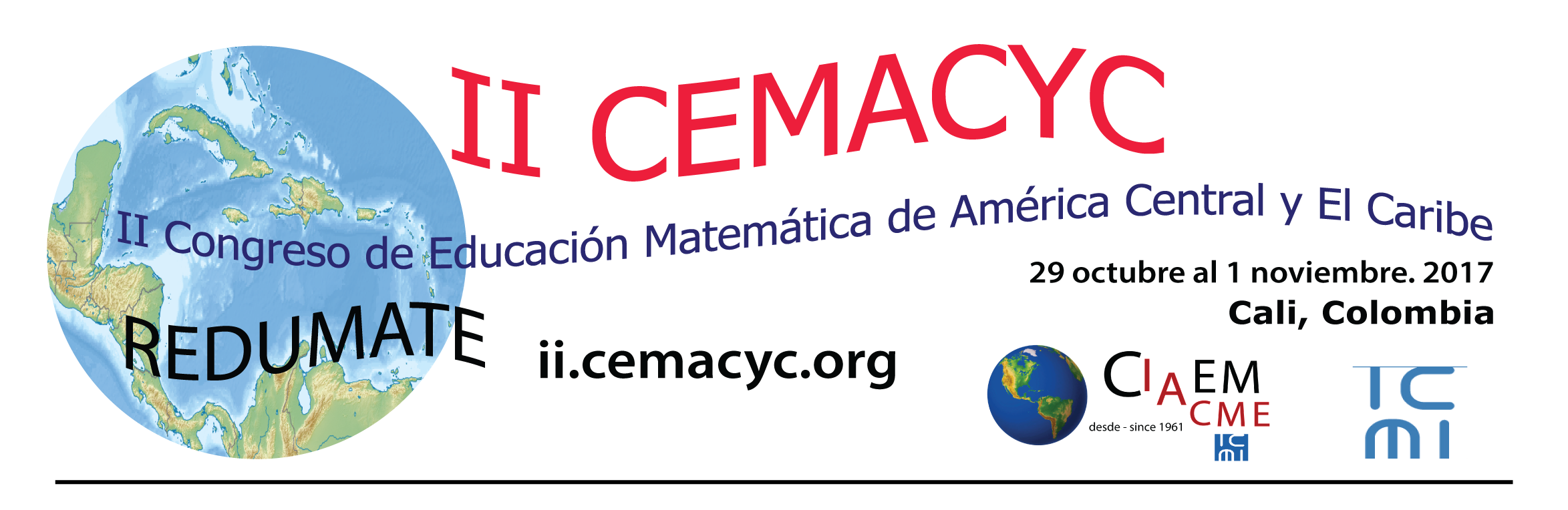